Übungsart:
Titel:

Textquelle:
Leseübungen:
Häufig falsch gelesen
Umlaute ä-a 02 Standardübung 1
Siegbert Rudolph
Siegbert Rudolph
Bedienung:
Präsentationsmodus starten
Mit einem Klick geht es weiter
Beenden: Escape-Taste drücken
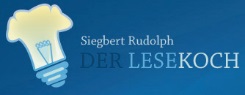 Nächste Seite
C:\Users\Master\OneDrive\01 Übungsdateien\Am Symptom üben\Häufig falsch gelesene Buchstaben\Umlaute ä-a 02 Standardübung 1.pptx - Seite 1
2
Seite     

Bearbeitet von
Siegbert Rudolph
Buchstaben  erkennen
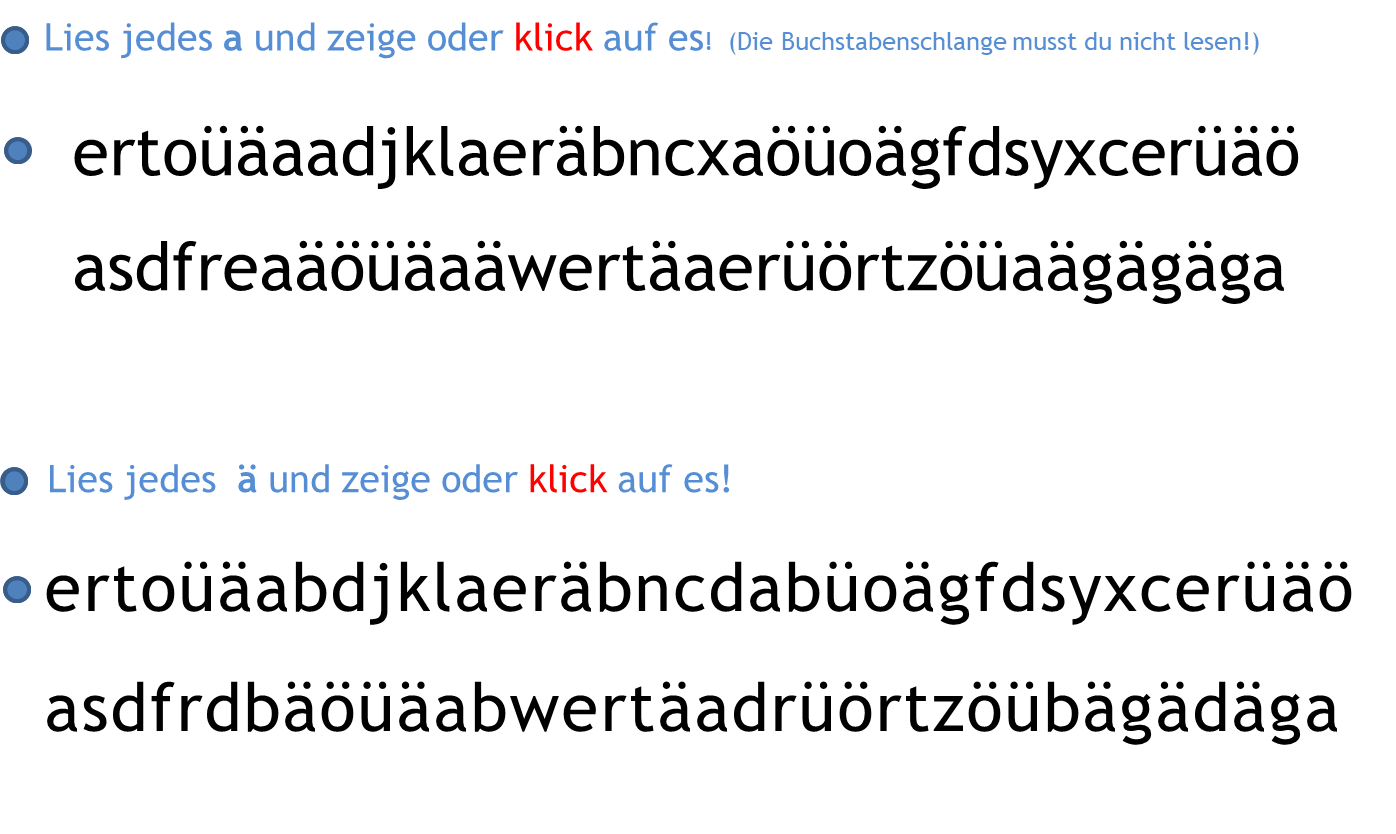 Lies jedes a und zeige oder klick auf es!  
(Die Buchstabenschlange musst du nicht lesen!)
a
a
a
a
ertoüäaadjklaeräbncxaöüoägfdsyxcerüäö

asdfreaäöüäaäwertäaerüörtzöüaägägäga
1/10
2/10
4/10
3/10
a
a
a
a
a
a
7/10
8/10
6/10
10/10
5/10
9/10
Lies jedes  ä und zeige oder klick auf es!
ä
ä
ä
ertoüäabdjklaeräbncdabüoägfdsyxcerüäö

asdfrdbäöüäabwertäadrüörtzöübägädäga
ä
4/10
1/10
2/10
3/10
ä
ä
ä
ä
ä
ä
9/10
10/10
7/10
5/10
8/10
6/10
Glück
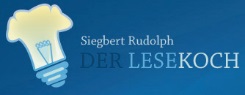 Vorherige Seite
Nächste Seite
C:\Users\Master\OneDrive\01 Übungsdateien\Am Symptom üben\Häufig falsch gelesene Buchstaben\Umlaute ä-a 02 Standardübung 1.pptx - Seite 2
3
Seite     

Bearbeitet von
Siegbert Rudolph
Genau lesen!
Erst Buchstaben a und ä nennen, dann Wort lesen!
a
G  rten
ä
G  rten
V  ter
a
V  ter
ä
br  chte
ä
br  chte
a
s  gen
a
s  gen
ä
w  gen
a
w  gen
ä
B  nde
a
B  nde
ä
W  nde
ä
W  nd
a
T  nz
a
T  nze
ä
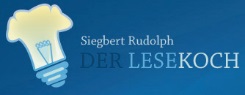 Vorherige Seite
Nächste Seite
C:\Users\Master\OneDrive\01 Übungsdateien\Am Symptom üben\Häufig falsch gelesene Buchstaben\Umlaute ä-a 02 Standardübung 1.pptx - Seite 3
4
1. Ist im Wort ein a oder ein ä?
2. Lies das Wort!
Seite     

Bearbeitet von
Siegbert Rudolph
Vater
Wand
Räder
a oder ä?
a oder ä?
sägen
Bande
a oder ä?
Last
a oder ä?
a oder ä?
Garten
a oder ä?
Wände
a oder ä?
Gärten
a oder ä?
Tänze
a oder ä?
Bände
Tanz
a oder ä?
a oder ä?
Rad
sagen
a oder ä?
a oder ä?
Väter
a oder ä?
lästig 
a oder ä?
a oder ä?
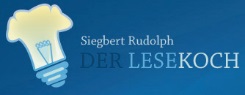 Vorherige Seite
Nächste Seite
C:\Users\Master\OneDrive\01 Übungsdateien\Am Symptom üben\Häufig falsch gelesene Buchstaben\Umlaute ä-a 02 Standardübung 1.pptx - Seite 4
5
Seite     

Bearbeitet von
Siegbert Rudolph
Wörter lesen
Zum Schluss evtl. waagrecht lesen!
a
ä
alt
älter
Ball
Bälle
Bank
Bänke
Bauch
Bäuche
Baum
Bäume
fahren
fährt
fallen
fällt
fangen
fängt
Garten
Gärten
Gras
Gräser
Hals
Hälse
Hand
Hände
hart
härter
Häuser
Haus
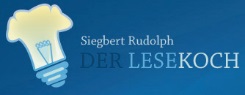 Vorherige Seite
Nächste Seite
C:\Users\Master\OneDrive\01 Übungsdateien\Am Symptom üben\Häufig falsch gelesene Buchstaben\Umlaute ä-a 02 Standardübung 1.pptx - Seite 5
6
Seite     

Bearbeitet von
Siegbert Rudolph
Wörter auf Klick lesen
fa   fangen
fä   fährt
fä   fällt
Gra   Gras
Hä   Hälse
Bau   Baum
Ba   Bank
Bä   Bänke
Ba   Ball
Ha   Hals
fä   fängt
Bäu   Bäume
hä   härter
Bau   Bauch
Häu   Häuser
ha   hart
fa   fahren
fa   fallen
ä   älter
Bäu   Bäuche
Grä   Gräser
Bä   Bälle
Ga   Garten
Hä   Hände
Gä   Gärtner
Ha   Hand
Krau   Kraut
Kräu   Kräuter
Hau   Haus
Gä   Gärten 
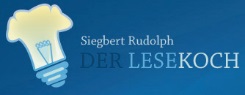 Vorherige Seite
Nächste Seite
C:\Users\Master\OneDrive\01 Übungsdateien\Am Symptom üben\Häufig falsch gelesene Buchstaben\Umlaute ä-a 02 Standardübung 1.pptx - Seite 6
7
Seite     

Bearbeitet von
Siegbert Rudolph
a oder ä?
Klick auf die Buchstaben rechts!
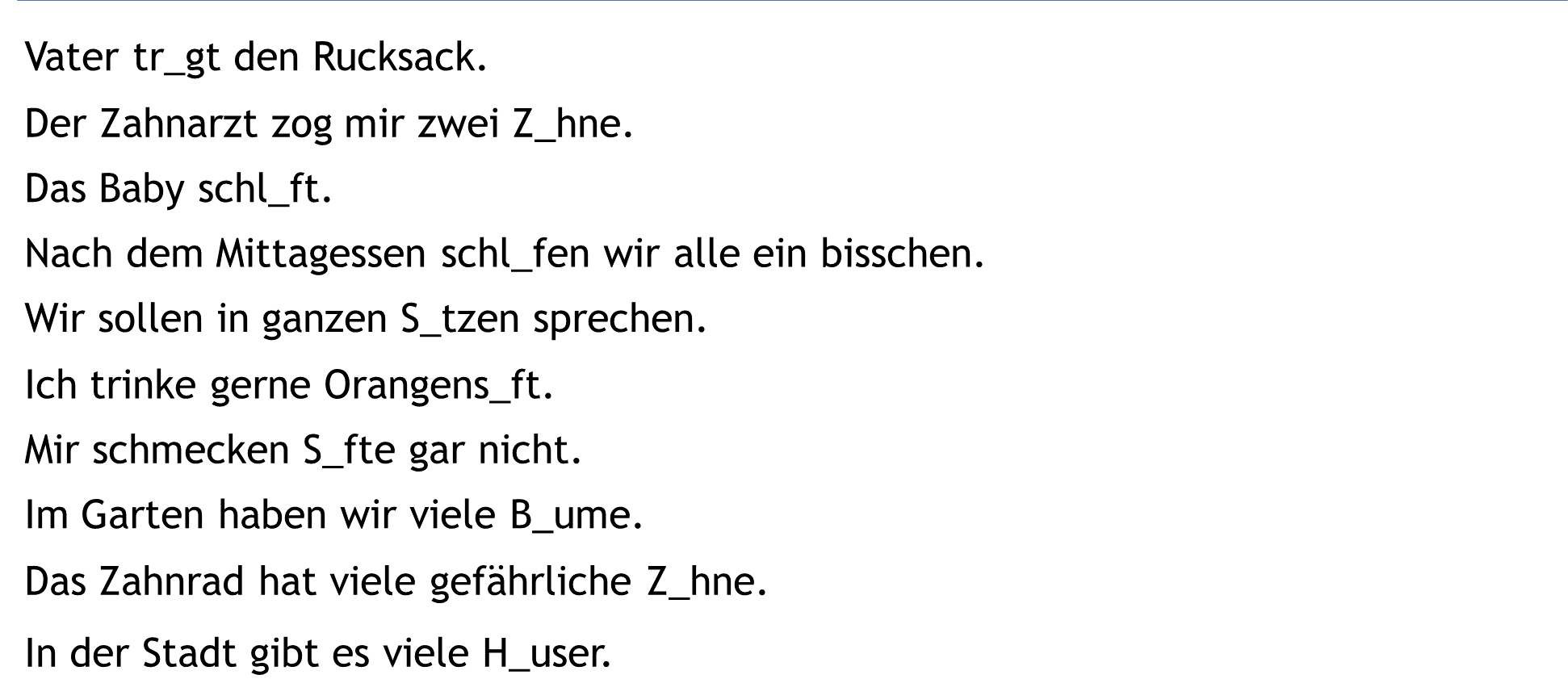 ?
a
ä
Vater tr_gt den Rucksack.
ä
ä
Der Zahnarzt zog mir zwei Z_hne.
?
a
ä
?
a
ä
ä
Das Baby schl_ft.
a
Nach dem Mittagessen schl_fen wir alle ein bisschen.
?
a
ä
ä
?
a
ä
Wir sollen in ganzen S_tzen sprechen.
a
?
a
ä
Ich trinke gerne Orangens_ft.
ä
?
a
ä
Mir schmecken S_fte gar nicht.
ä
?
a
ä
Im Garten haben wir viele B_ume.
?
a
ä
ä
Das Zahnrad hat viele gefährliche Z_hne.
?
a
ä
ä
In der Stadt gibt es viele H_user.
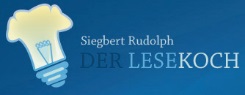 Vorherige Seite
Nächste Seite
C:\Users\Master\OneDrive\01 Übungsdateien\Am Symptom üben\Häufig falsch gelesene Buchstaben\Umlaute ä-a 02 Standardübung 1.pptx - Seite 7
8
Seite     

Bearbeitet von
Siegbert Rudolph
a oder ä?
Klick auf die Buchstaben rechts!
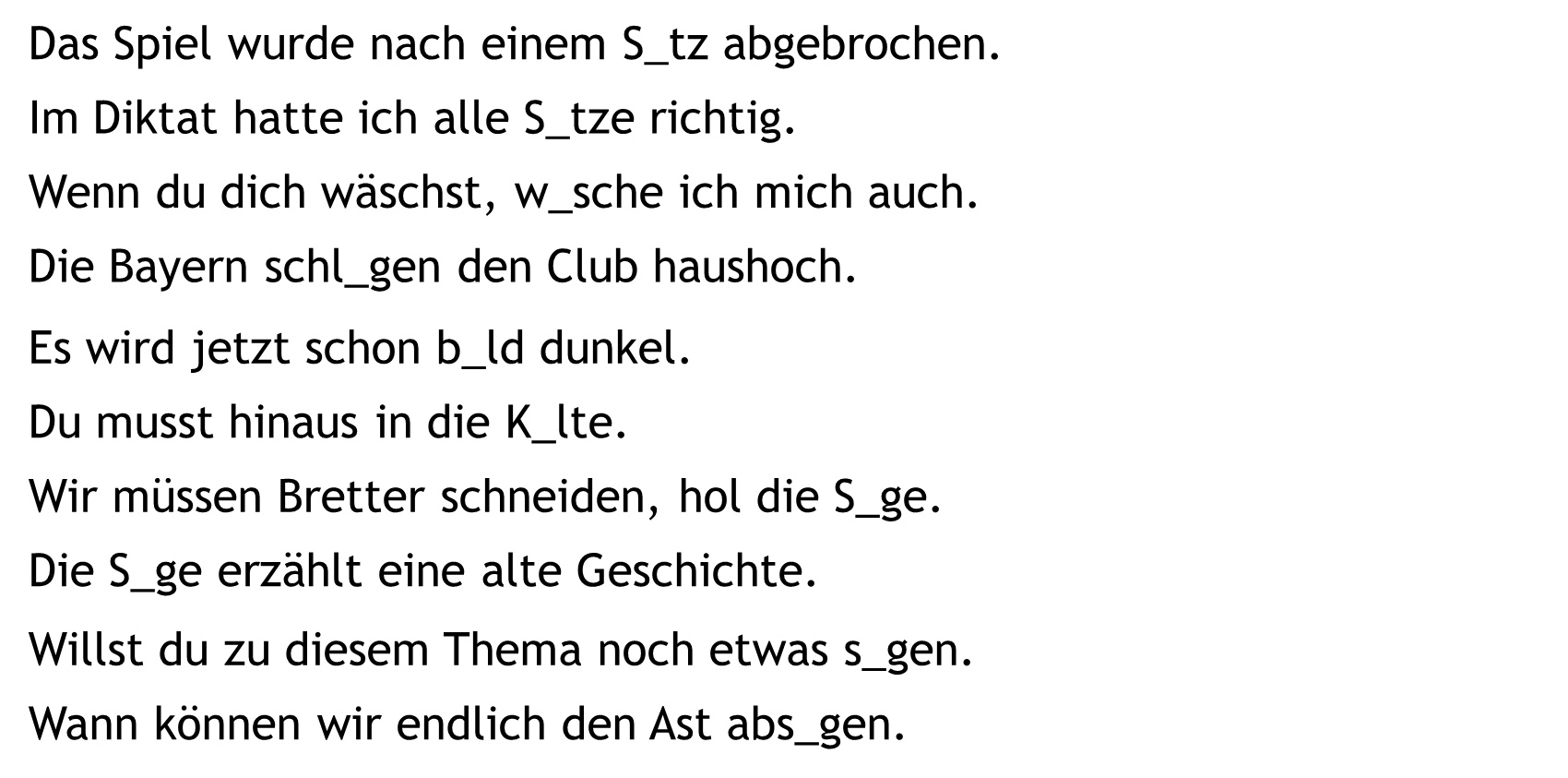 a
Das Spiel wurde nach einem S_tz abgebrochen.
?
a
ä
ä
?
a
ä
Im Diktat hatte ich alle S_tze richtig.
a
Wenn du dich wäschst, w_sche ich mich auch.
?
a
ä
Die Bayern schl_gen den Club haushoch.
a
?
a
ä
Es wird jetzt schon b_ld dunkel.
?
a
ä
a
?
a
ä
Du musst hinaus in die K_lte.
ä
?
a
ä
ä
Wir müssen Bretter schneiden, hol die S_ge.
Die S_ge erzählt eine alte Geschichte.
a
?
a
ä
Willst du zu diesem Thema noch etwas s_gen.
a
?
a
ä
Wann können wir endlich den Ast abs_gen.
ä
?
a
ä
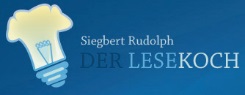 Vorherige Seite
Nächste Seite
C:\Users\Master\OneDrive\01 Übungsdateien\Am Symptom üben\Häufig falsch gelesene Buchstaben\Umlaute ä-a 02 Standardübung 1.pptx - Seite 8
9
Seite     

Bearbeitet von
Siegbert Rudolph
Sätze lesen
Das Zahnrad hat viele gefährliche scharfe Zähne.
Der Vater trägt die Tragetasche mit einer Hand.
Wir klatschen mit den Händen.
In unserem Garten gibt es viele Gräser, Sträucher und Bäume.
Das Gras muss dringend gemäht werden.
Der Zug hält an jedem Bahnhof, 
und beim Fahren halten wir uns fest.
Im Herbst fallen die Blätter von den Bäumen, 
dauernd fällt eines herunter.
Die Mäuse rennen vor der Katze davon, 
aber eine Maus ist zu langsam.
Sauerkraut und Kräutertee mag ich beide gern.
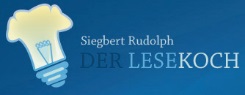 Vorherige Seite
Nächste Seite
C:\Users\Master\OneDrive\01 Übungsdateien\Am Symptom üben\Häufig falsch gelesene Buchstaben\Umlaute ä-a 02 Standardübung 1.pptx - Seite 9
10
Seite     

Bearbeitet von
Siegbert Rudolph
Nur, wenn es bis dahin gut ging! Du bist der Lehrer – korrigiere die Fehler!
Klick ganz genau auf die Fehler!
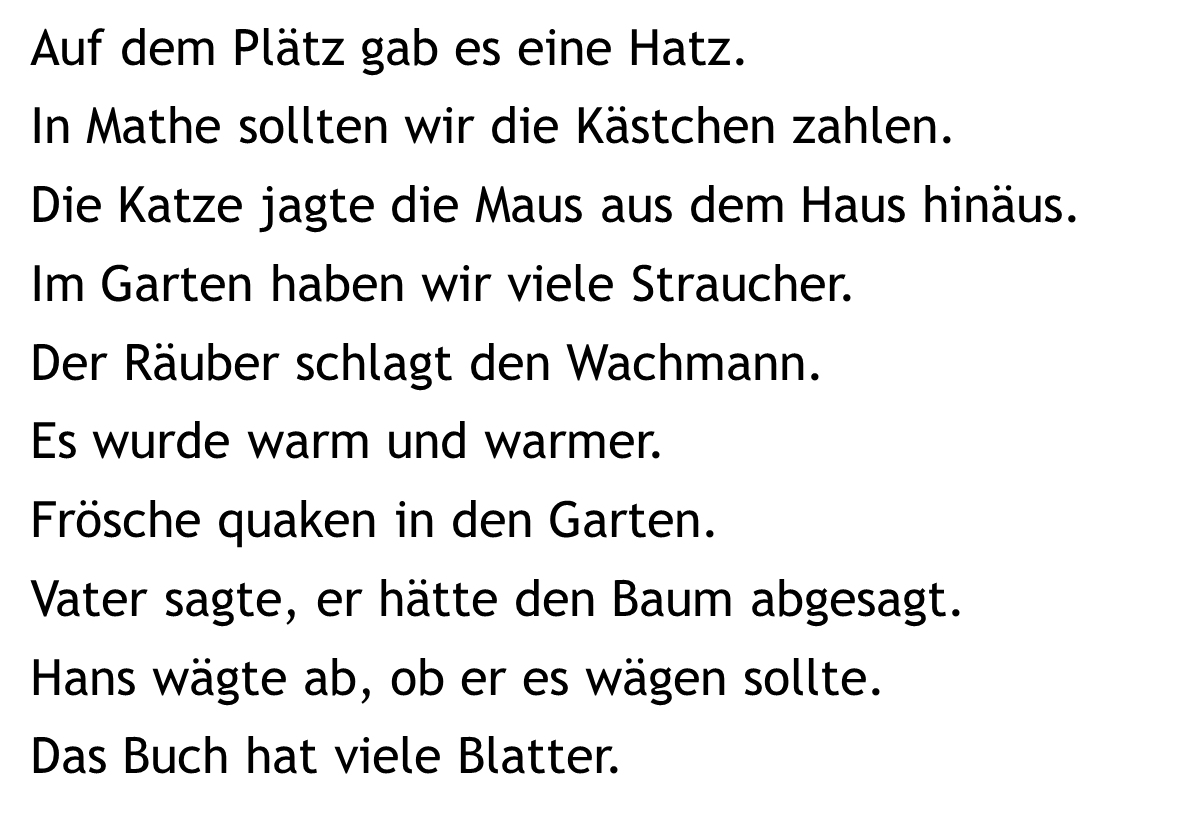 Platz
Auf dem Plätz gab es eine Hatz.
In Mathe sollten wir die Kästchen zahlen.
Die Katze jagte die Maus aus dem Haus hinäus.
Im Garten haben wir viele Straucher.
Der Räuber schlagt den Wachmann.
Es wurde warm und warmer.
Frösche quaken in den Garten.
Vater sagte, er hätte den Baum abgesagt.
Hans wägte ab, ob er es wägen sollte.
Das Buch hat viele Blatter.
zählen.
hinaus.
Sträucher.
schlägt
wärmer.
Gärten.
abgesägt.
wagen
Blätter.
Glück
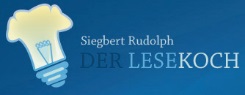 Vorherige Seite
Nächste Seite
C:\Users\Master\OneDrive\01 Übungsdateien\Am Symptom üben\Häufig falsch gelesene Buchstaben\Umlaute ä-a 02 Standardübung 1.pptx - Seite 10
11
Seite     

Bearbeitet von
Siegbert Rudolph
Üben verbessert die Fertigkeit!
Wer viel übt, der wird gescheit!
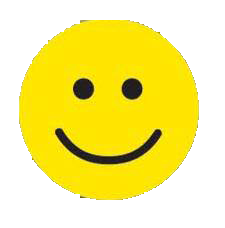 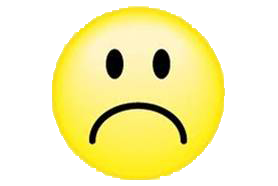 Hurra, wieder ein Stück weiter!
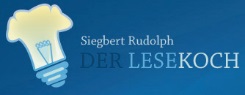 Vorherige Seite
Nächste Seite
C:\Users\Master\OneDrive\01 Übungsdateien\Am Symptom üben\Häufig falsch gelesene Buchstaben\Umlaute ä-a 02 Standardübung 1.pptx - Seite 11
Sätze lesen
Klick auf die Punkte links!
Erst a und ä kennzeichnen, dann lesen!
Sätze lesen
Titel:
Quelle:
Titel:
Quelle:
Kennzeichne zuerst alle a!
5 a? Kennzeichne alle ä!
2 ä? Lies, dann weiter!
Das Zahnrad hat viele gefährliche scharfe Zähne.
a
a
a
a
ä
a
ä
Kennzeichne zuerst alle a!
4 a? Kennzeichne alle ä!
1 ä? Lies, dann weiter!
Der Vater trägt die Tragetasche mit einer Hand.
a
ä
a
a
a
Kennzeichne zuerst alle a!
1 a? Kennzeichne alle ä!
1 ä? Lies, dann weiter!
Wir klatschen mit den Händen.
ä
a
Kennzeichne zuerst alle a!
1 a? Kennzeichne alle ä!
3 ä? Lies, dann weiter!
In unserem Garten gibt es viele Gräser, Sträucher und Bäume.
a
ä
ä
ä
Kennzeichne zuerst alle a!
1 a? Kennzeichne alle ä!
1 ä? Lies!
Das Gras muss dringend gemäht werden.
ä
a
12
Vorherige Folie
Nächste Folie
C:\Users\Master\OneDrive\01 Übungsdateien\Am Symptom üben\Häufig falsch gelesene Buchstaben\Umlaute ä-a 02 Standardübung 1.pptx - Seite 12